Gerstein LabGroup Meeting
JC
2nd Feb 2012
1
Contents
Gerstein Lab
ncVarII: Allele-specific effects in the non-coding region
Peeking into 23andMe

Regan Lab
PPI: probing relationship between interface area and binding
3TPR consensus sequence in informing protein engineering design
Methanogen Methanoregula Boonei
2
ncVarII
3
Mu XJ, Harmanci A et. al. (under review)
[Speaker Notes: Investigate selection patterns in non-coding regions ]
ncVarII – main findings
SNPs with higher selection pressure tend to be more destabilizing to secondary structures of ncRNAs.
More binding reactions lead to stronger selection pressure, as observed in TFBSes, cell-line specific binding, allele-specific effects and regulatory networks.
4
ncVarII – ASB & ASE Data Sources for GM12878
5
[Speaker Notes: ChIpseq- TFBS
Data sources ChIP
RNAseq – RNA fractions = long polyA- (exclude coding mrNA) and short RNA (coding regions shorter usually, but long RNA for longer gene regions; they fractionate from gel expts different sizes)
(refer to http://genome.crg.es/encode_RNA_dashboard/)]
ncVarII – ASB & ASE
Allele-specific binding (ASB) events
Allele-specific expression (ASE) events
AlleleSeq (Rozowsky J et. al. 2011) a pipeline for determining sites showing allele-specific behavior using diploid genome of NA12878, phased into maternal and paternal variants at heterozygous sites ASE/ASB events reported by means of p-value from binomial test and then corrected for multiple hypothesis testing
6
ncVarII – ASB/ASE VS selection
ASB/ASE allelic score = 1 – p - high allelic score, high AS effect
Selection Derived Allele Frequency (DAF) of SNPs from pilot 1KG CEU- low DAF, high selective constraint
2 issues: 1) SNPs unique to the personal genome with no DAF available  assign DAF=0  non-continuous2) bias – larger allelic scores are associated with larger read depths, which also in turn correlate with more selection
7
[Speaker Notes: Results from a single individual, SNP AF not found in SNPs unique to that individual]
ncVarII – ASB/ASE VS selection
Mu XJ, Harmanci A et. al. (under review)
8
P-values in ASB
Issue: bias – larger allelic scores are associated with larger read depths, which also in turn correlate with more selection
‘Sliding window’ test, size 1000
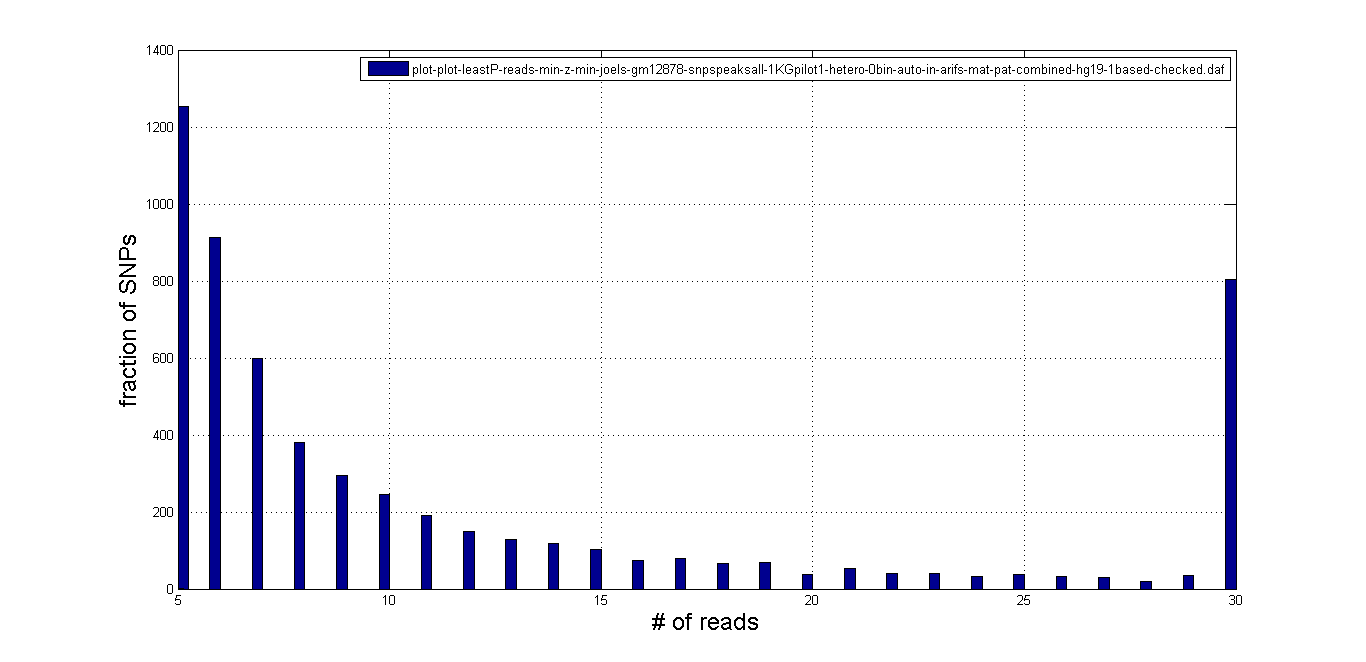 Window 6 (depths 6-21)
Window 5, size 15 (depths 5-20)
Window 8
Window 7
Number of SNPs
Total number of SNPs in each window
[Speaker Notes: Larger read depths/peak signals assoc with higher selection]
P-values in ASB
Low read depths – noisyHigh read depths – insufficient SNPs
So we want a window size, such that we minimize bias + have enough statistics.
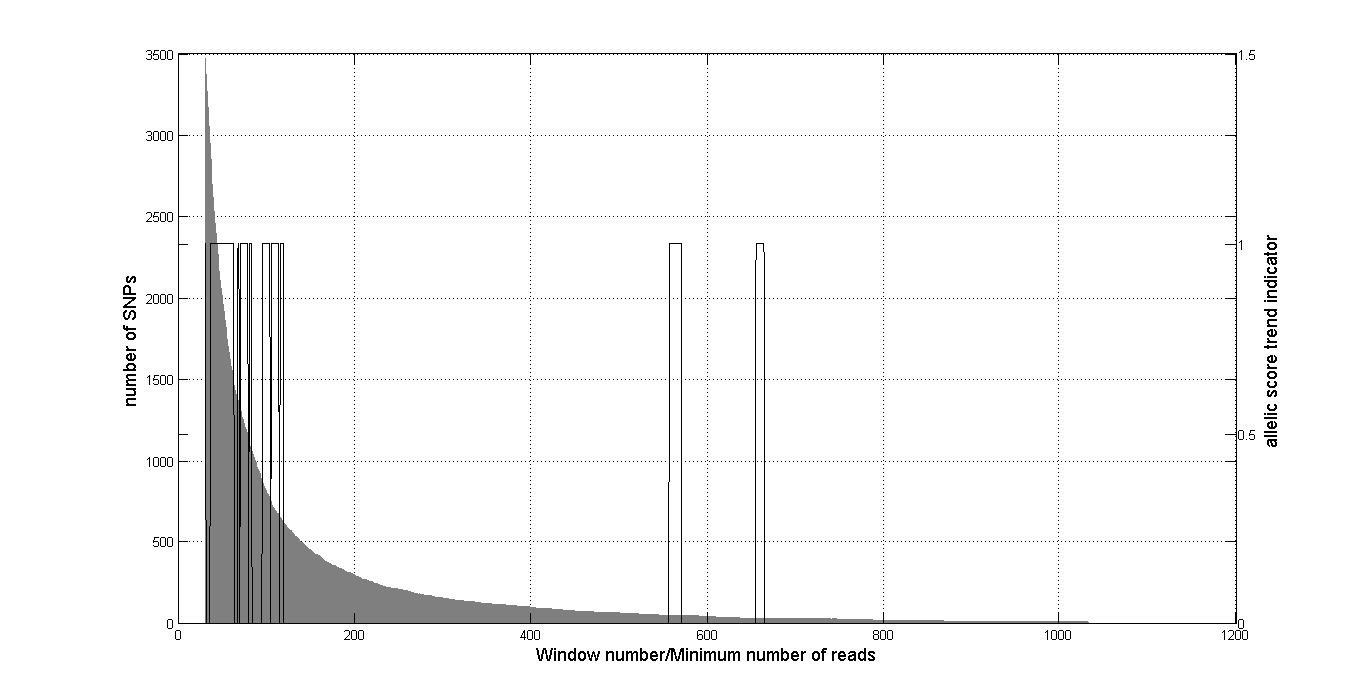 Mu XJ, Harmanci A et. al. (under review)
In each window, 
Count SNPs in 3 categories and calculate median:
LOW: DAF <0.05 
MED: 0.05<DAF<0.5
HIGH: 0.5>DAF

Trend of medians in these 3 categories
10
[Speaker Notes: Minimize effects of bias and simultaneously have enough stats]
P-values in ASB
Mu XJ, Harmanci A et. al. (under review)
11
[Speaker Notes: Even if the bias exists wil be an opposite trend, it odesnt seem to be affecting the results]
ncVarII – ASB/ASE VS selection
DAF of SNPs increases, less selective constraint
 Median of SNP allelic score increases, more AS effect
 Main conclusion: Sites with allele-specific effects are under relaxed selective constraints.
Mu XJ, Harmanci A et. al. (under review)
12
23andMe
With Lynn and Jasmine
~ 1million SNPs per genome
Illumina OmniExpress customized microarray
AncestryTraitsDrug responseDisease risks
Provides your raw data
13
[Speaker Notes: With raw data take your analysis beyond 23andMe analysis

Particular in ancestry]
Population panels:
HAPMAP  (Intl HapMap Consortium 2003)
HGDP (Li JZ et. al. 2008)
PASNP (HUGO PASNP Consortium 2009)
SGVP (Teo YY et. al. 2009)
Beyond 23andMe – Ancestry
Middle East
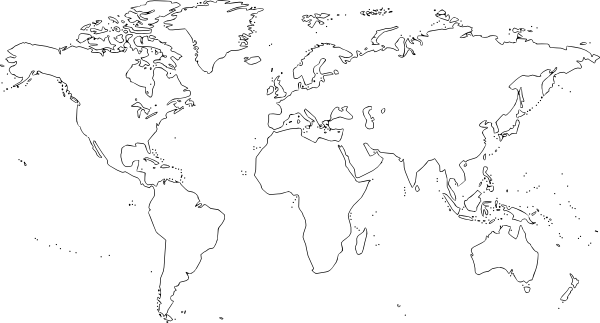 14
Inset: http://www.clker.com/clipart-9213.html
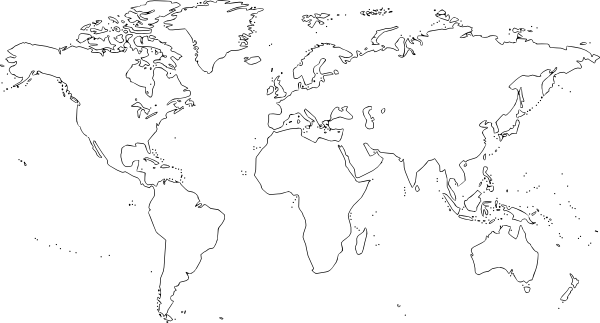 Beyond 23andMe – Ancestry
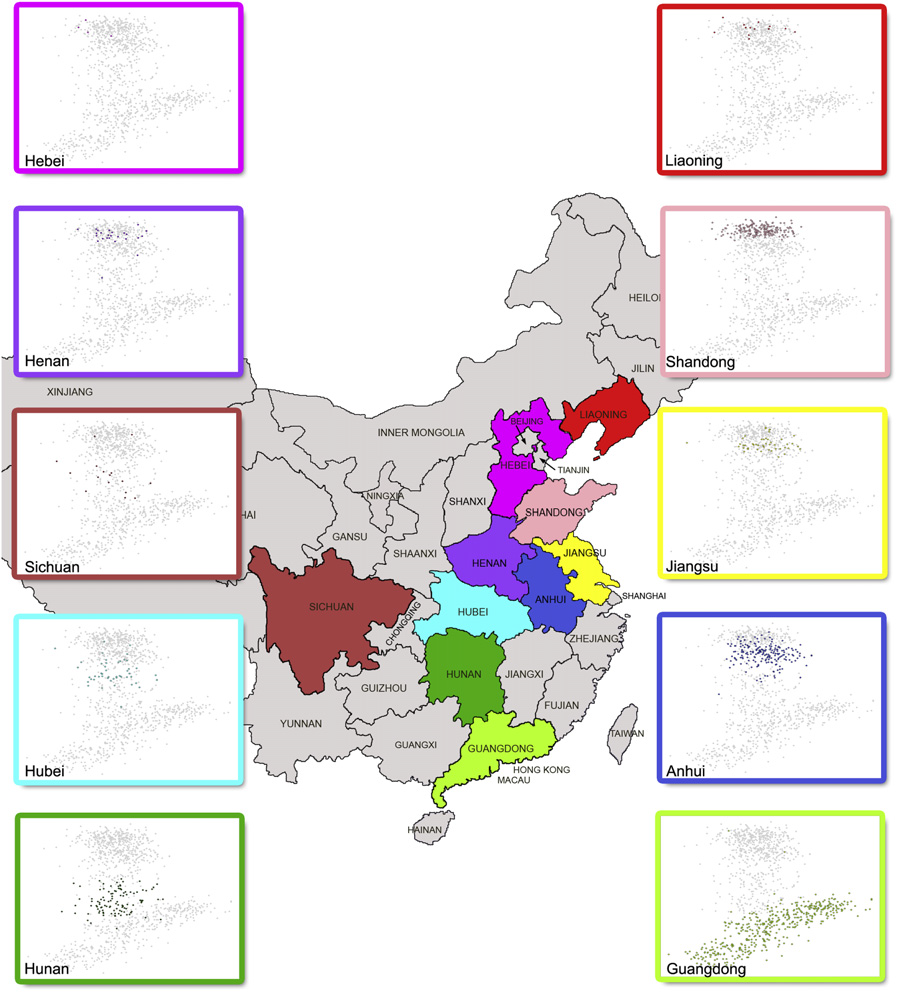 Chen J et. al. (2009)
15
Ancestry Neanderthal
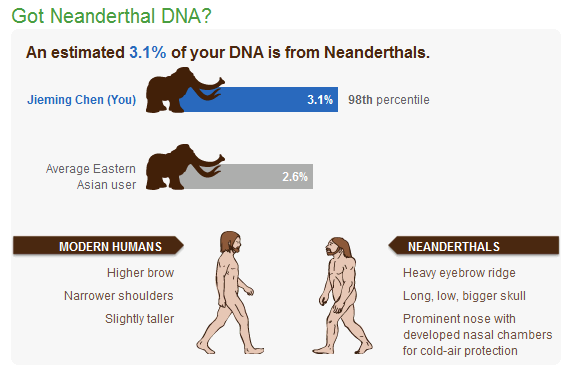 16
Beyond 23andMe – Ancestry
Projects/software from the public cyberspace
Dienekes Pontikos - EURO-DNA-CALCDienekes Anthropology Bloghttp://dienekes.blogspot.com/2008/06/euro-dna-calc-11-released.html
Dodecad Projecthttp://dodecad.blogspot.com
Eurogeneshttp://eurogenes.blogspot.com/

Tools used widely by the scientific community
EIGENSTRAT (Price et. al. 2006)http://genepath.med.harvard.edu/~reich/EIGENSTRAT.htm
STRUCTURE (Pritchard et. al. 2000)http://pritch.bsd.uchicago.edu/structure.html
ADMIXTURE (Alexander et. al. 2009)http://www.genetics.ucla.edu/software/admixture/
17
Additional Links
SNPediahttp://snpedia.com/index.php/SNPedia
Prometheasehttp://snpedia.com/index.php/Promethease
A comprehensive list of tools to probe 23andMe data.http://www.23andyou.com/3rdparty
23andMe bloghttp://spittoon.23andme.com/
SNP-tip – Firefox browser Add-onhttp://www.wired.com/wiredscience/2011/01/new-firefox-plugin-for-23andme-customers/
18
Currently
With Ekta and Yao
NetSNPs – signaling pathways
19
Regan Lab
PPI: contact surface area VS binding energy relationship
3TPR consensus
Methanogen Methanoregula Boonei
20
PPI: Protein-protein interactions
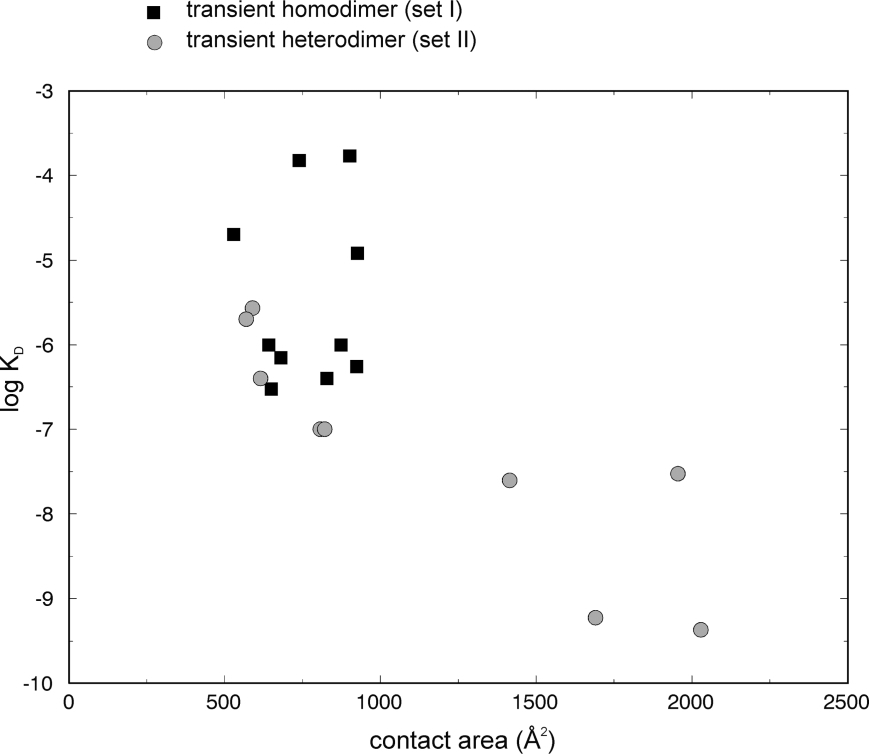 Nooren & Thornton, J. Mol. Biol. (2003).
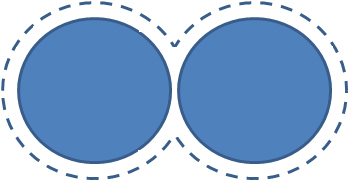 21
Data sources
Structures PDB PISA, 3Dcomplex.org, ProtCID hetero-/homodimers, BU vs ASU
Contact surface area NACCESS
Kd values PDBbind + manual curation
22
[Speaker Notes: Classification and annotation of dimers in PISA, 3Dcomplex.org to complement PDB; ProtCID tries to use homology and conservation guess interface possibility – can be used to infer BU and ASU]
Structures: PDB
PDB, 5th July 2011
23
[Speaker Notes: Classification and annotation of dimers in PISA, 3Dcomplex.org to complement PDB; ProtCID tries to use homology and conservation guess interface possibility – can be used to infer BU and ASU]
Manual Curation
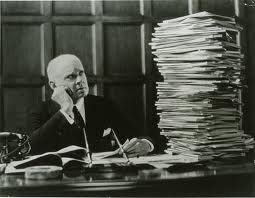 Other ligand at interface?
Kd corresponds to structure?
Dimerization function and localization
Peptide?
Terminal or internal peptide?
Mutagenesis results with Kd? 
Or with related structures and Kd?
Fragments/proteins mutated? E.g. engineered proteins
Any modified residues? E.g. pY
Hetero-/homodimer?
Method in Kd determination
% standard variation in Kd
Biological unit? E.g. dimer or oligomer.
Interface area
Domains, e.g. SH3, SH2, TPR…
24
Preliminary results
underrepresentation of larger proteins
all are heterodimers

prominent domains involved how do they help in the PPI? hotspots?

most are fragments of the entire proteins comparability of affinity of the peptides and actual full-sized proteins
25
[Speaker Notes: 1E96
1180 CSA
-12.8

Done 90 structures]
PPI: Protein-protein interactions
26
Complementing the data
More homodimers, larger proteins (Jones and Thornton, 1996; LoConte et al., 1999)
Biological Assembly (BA) vs ASymmetric Unit (ASU)
PISA (Krissinel & Henrick 2006)
3Dcomplex.org (Levy, Teichmann et. al. 2006)
ProtCID (Xu & Dunbrack 2011)
27
[Speaker Notes: Classification and annotation of dimers in PISA, 3Dcomplex.org to complement PDB; ProtCID tries to use homology and conservation guess interface possibility – can be used to infer BU and ASU]
3TPR consensus to inform protein design
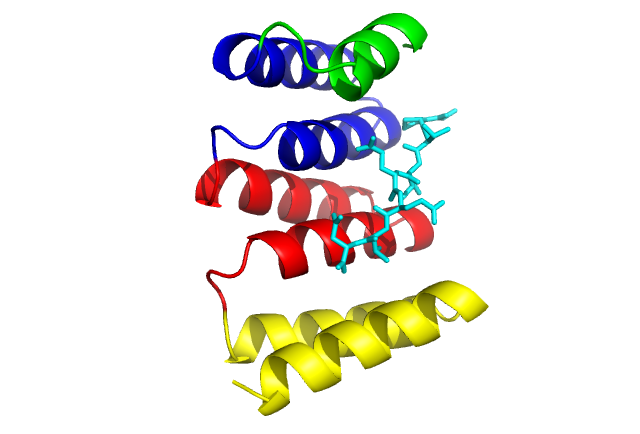 With Nicholas Sawyer (Regan Lab)
TPR = tetratricopeptide repeat protein
Each TPR repeat is 34 amino acid
Mediates a wide range of protein-protein interactions
Highly modular, useful in protein design
1ELW (TPR1), Hsp70 + PTIEEVD
28
Contact Map of TPR1
Threshold: 5 Angstroms
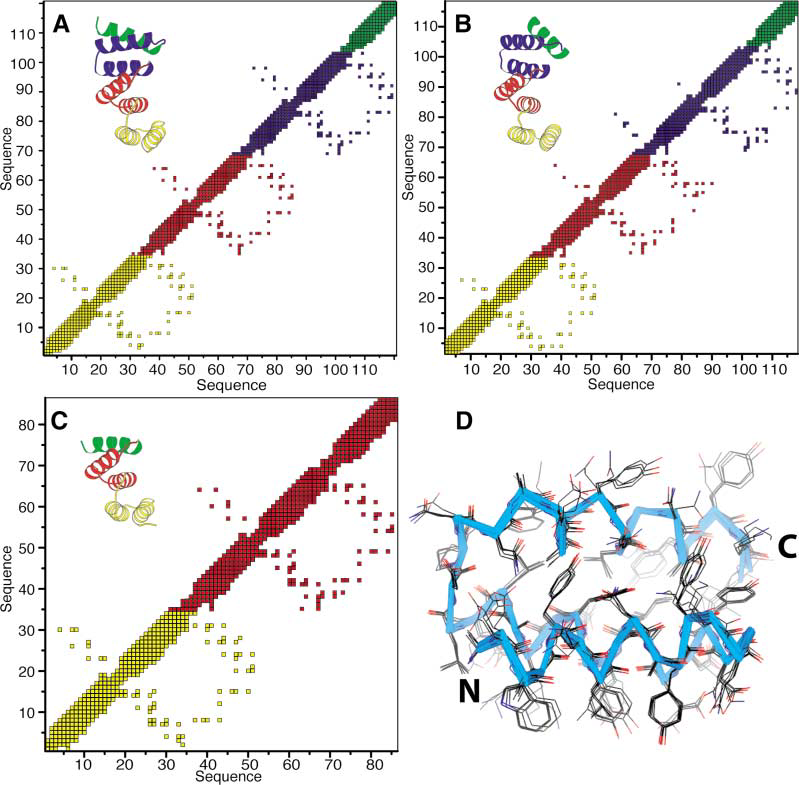 Main et. al. (2003)
29
[Speaker Notes: Green lines = start of helices
Red lines = end of helices]
1TPR
using a ratio between percentage of occurrence of an amino acid i, for a position j, against all other positions in the sequence; termed “global propensity”
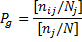 30
1TPR
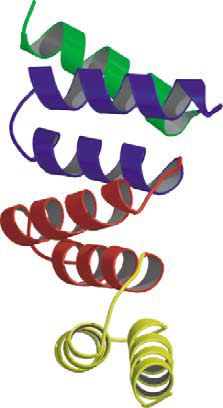 Main et. al. (2003)
CTPR1, CTPR2, CTPR3
CTPR390
Tmod
Hydrogels, antibody replacements, fluorescent assays…
31
[Speaker Notes: based on consensus sequence constructed from seven 3TPR proteins]
3TPR consensus
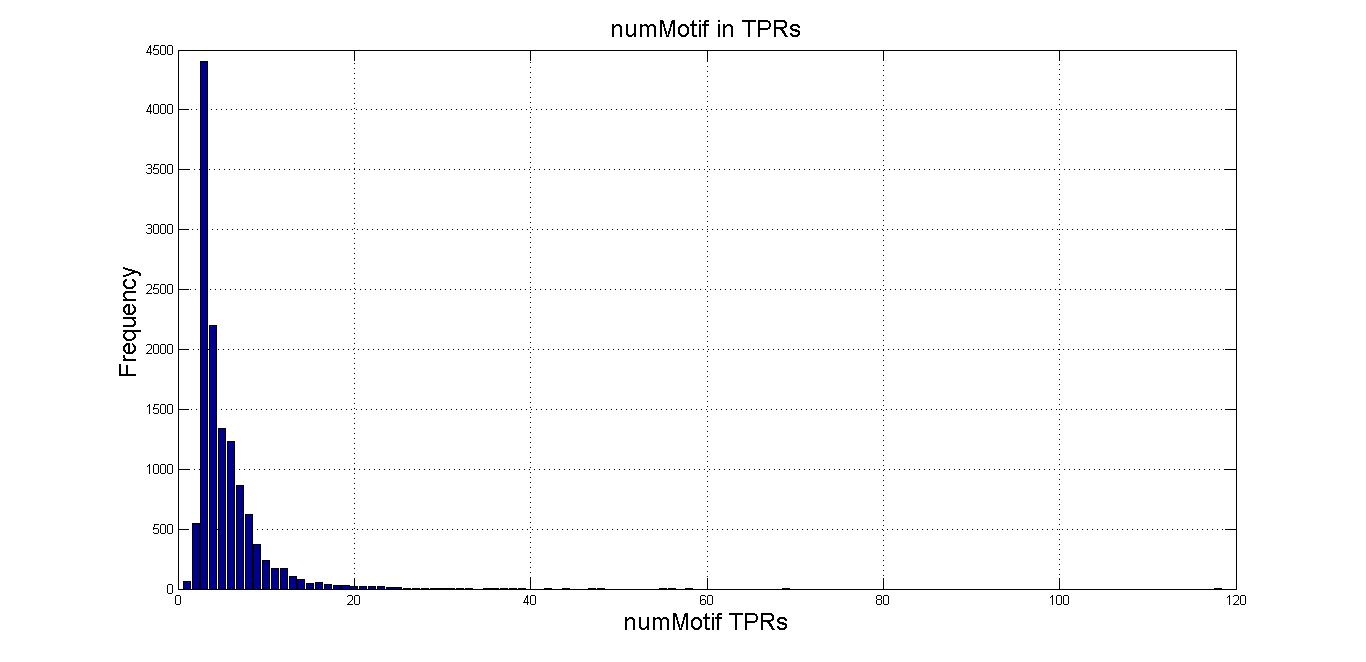 Why 3?
Data source: SMART database (Schultz et. al. 1998)
Structural signature?
Functional signature?
32
[Speaker Notes: Smart 7 database distribution; 34aa post-filter, removed by TPR]
3TPR consensus
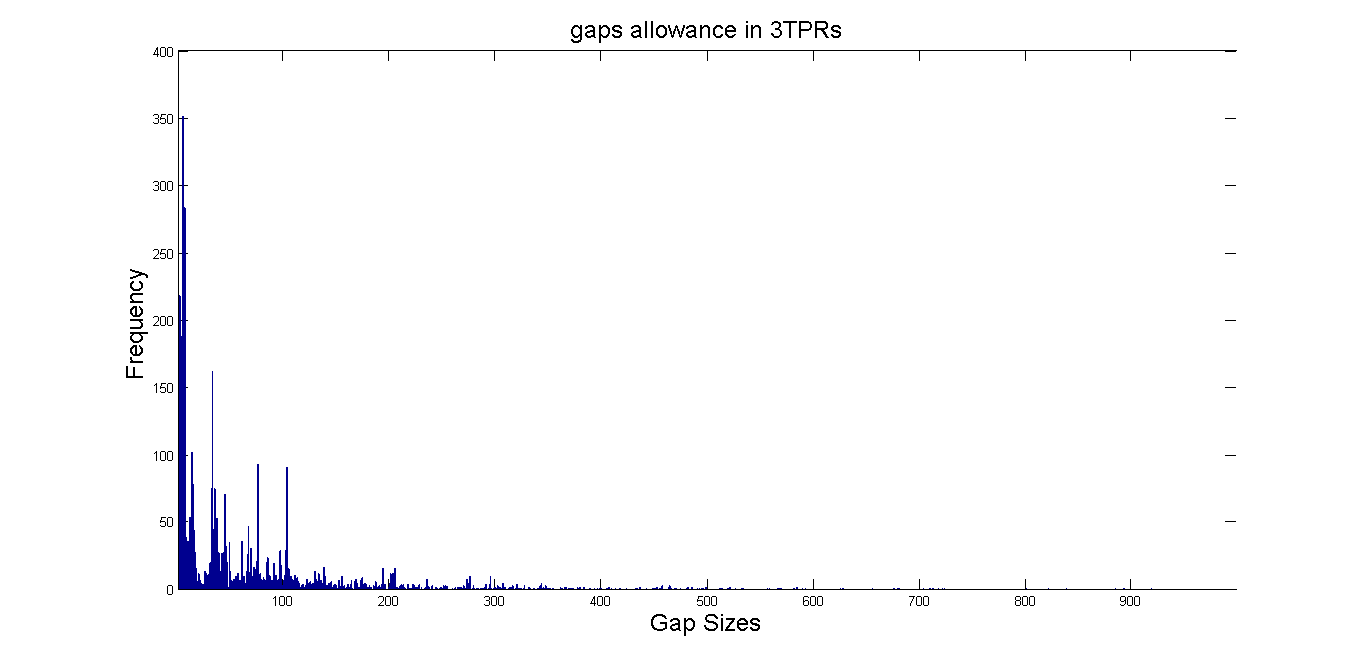 TPR1
TPR2
TPR3
34aa
Gap issue
Use of global propensity
TPR2
TPR3
TPR1
TPR1
TPR2
TPR3
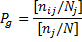 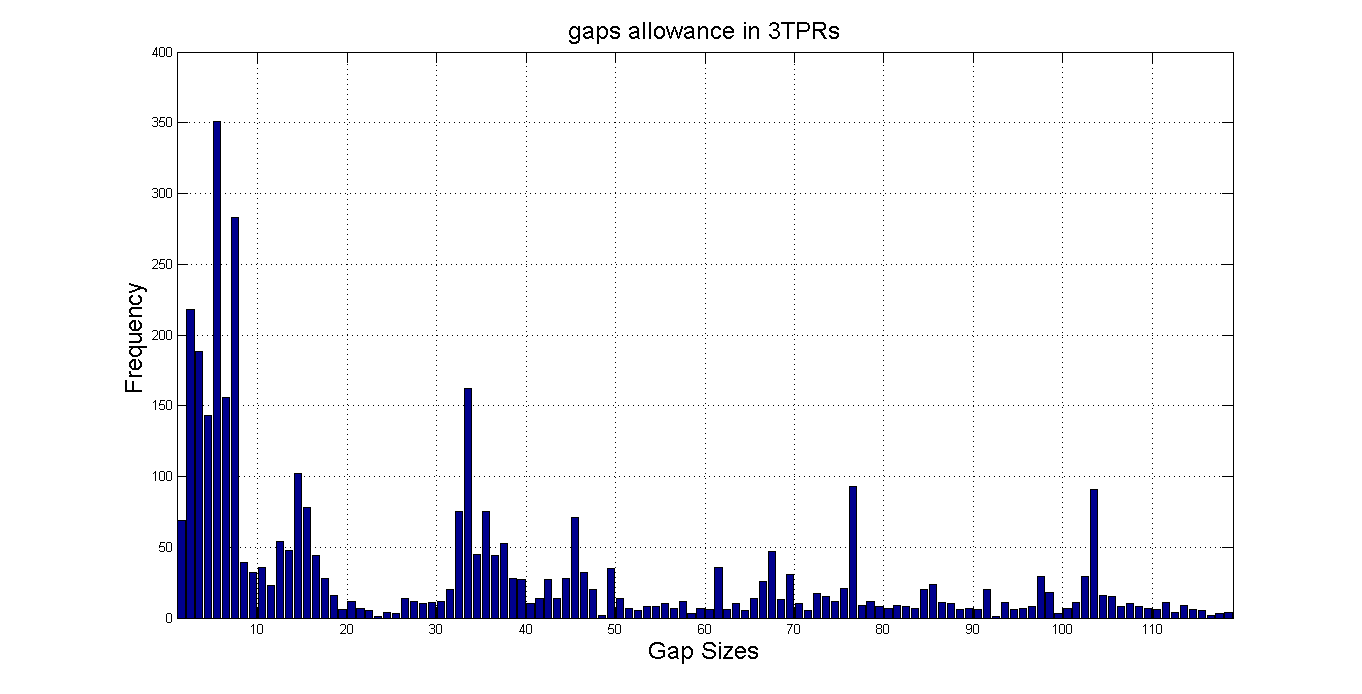 33
3TPR consensus
1TPR-new vs 1TPR-old
3TPR vs 1TPR redefinition of structural signature of 3TPR specifically? functional signature?
34
3TPR consensusFunctional signature
Functional signature based on Magliery et. al. hypervariable sites positions 2,5,9,12,13,33,34 on each repeat
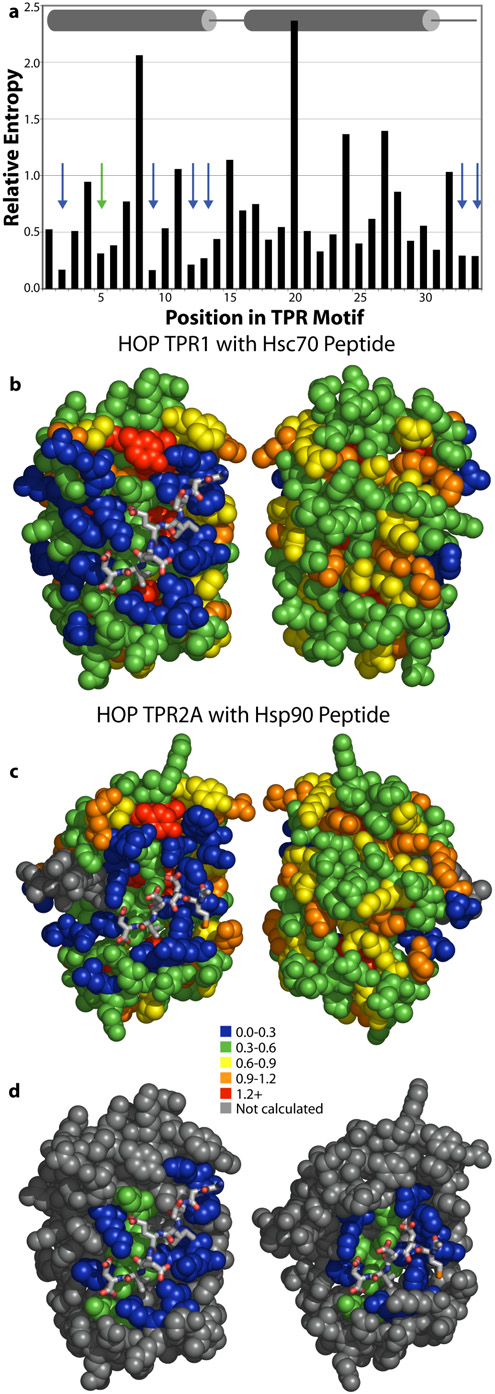 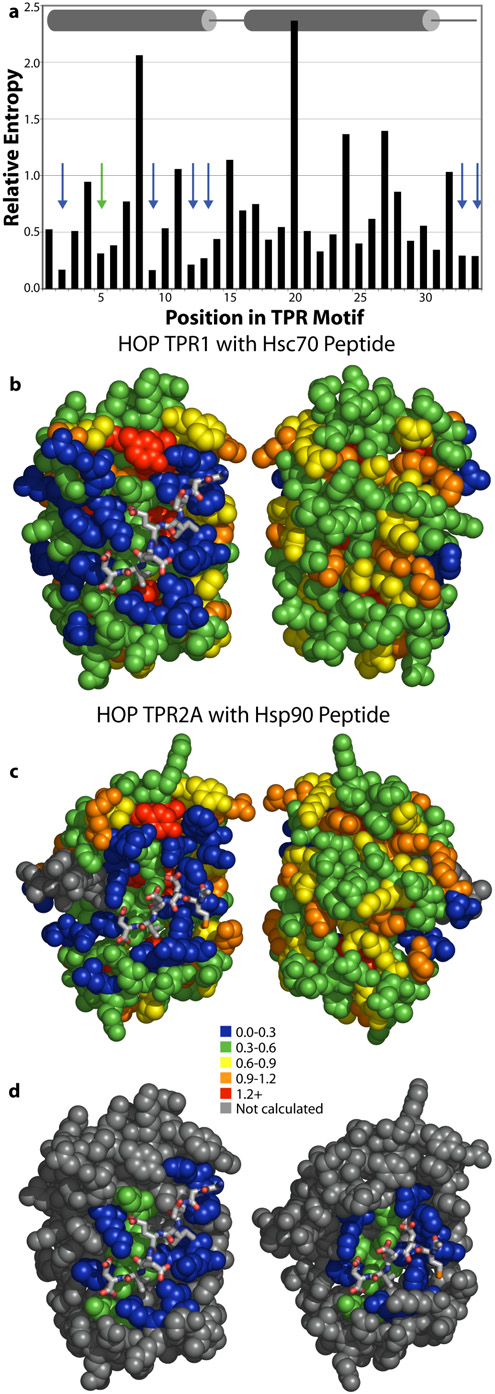 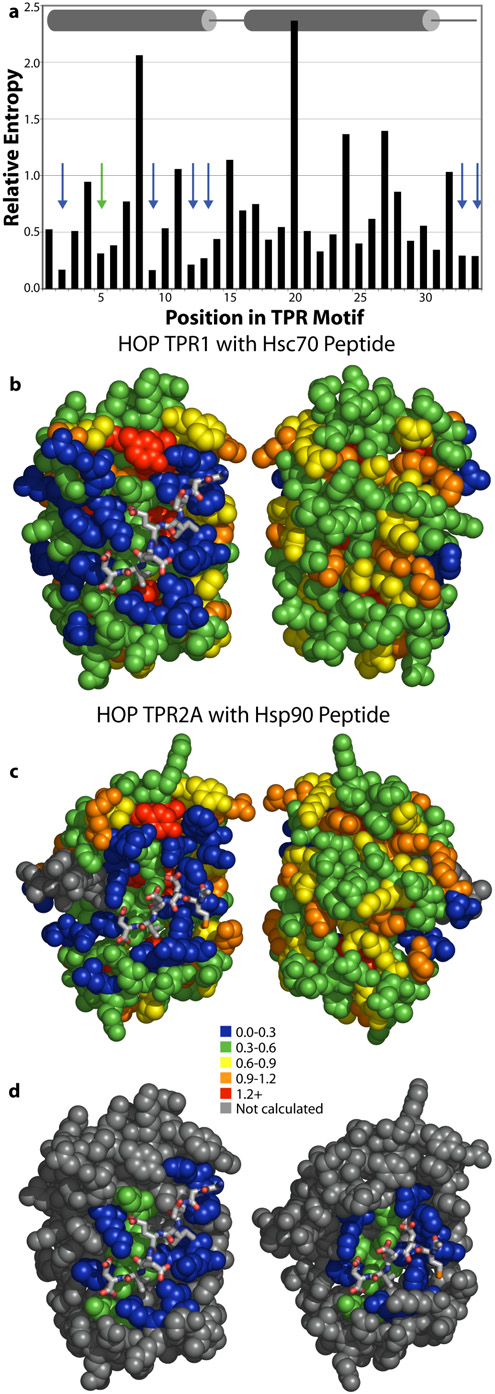 35
3TPR consensusFunctional signature
Hypothesis is that each class of TPRs correspond to a subset of the “functional residue space”.
Can be detected when the site differs from consensus


1,2,4 – bind X
3,4,5 – bind Y…

Example: Dicarboxylate clamp residues in TPRs that bind to Hsp90 (MEEVD) and Hsp70 (PTIEEVD)
5KTPR1, 9NTPR1, 6NTPR2, 2KTPR3
1
2
3
4
5
36
[Speaker Notes: Its wide range of functions results from the ability of HSP90 to chaperone several client proteins that play a central pathogenic role in human diseases including cancer, neurodegenerative diseases and viral infection.

 Proteosome analysis revealed that Hsp90 is differentially expressed between ewing’s sarcoma cell lines, sensitive and resistant to specific IGF1R/KIT inhibitors.]
3TPRCovariation
Covarying residues 
helical packing 
- inter-helical interactions
- inter-/intra-repeatinteractions
“Engineering maps” – informs when there is a need for alternative pairing (from consensus)
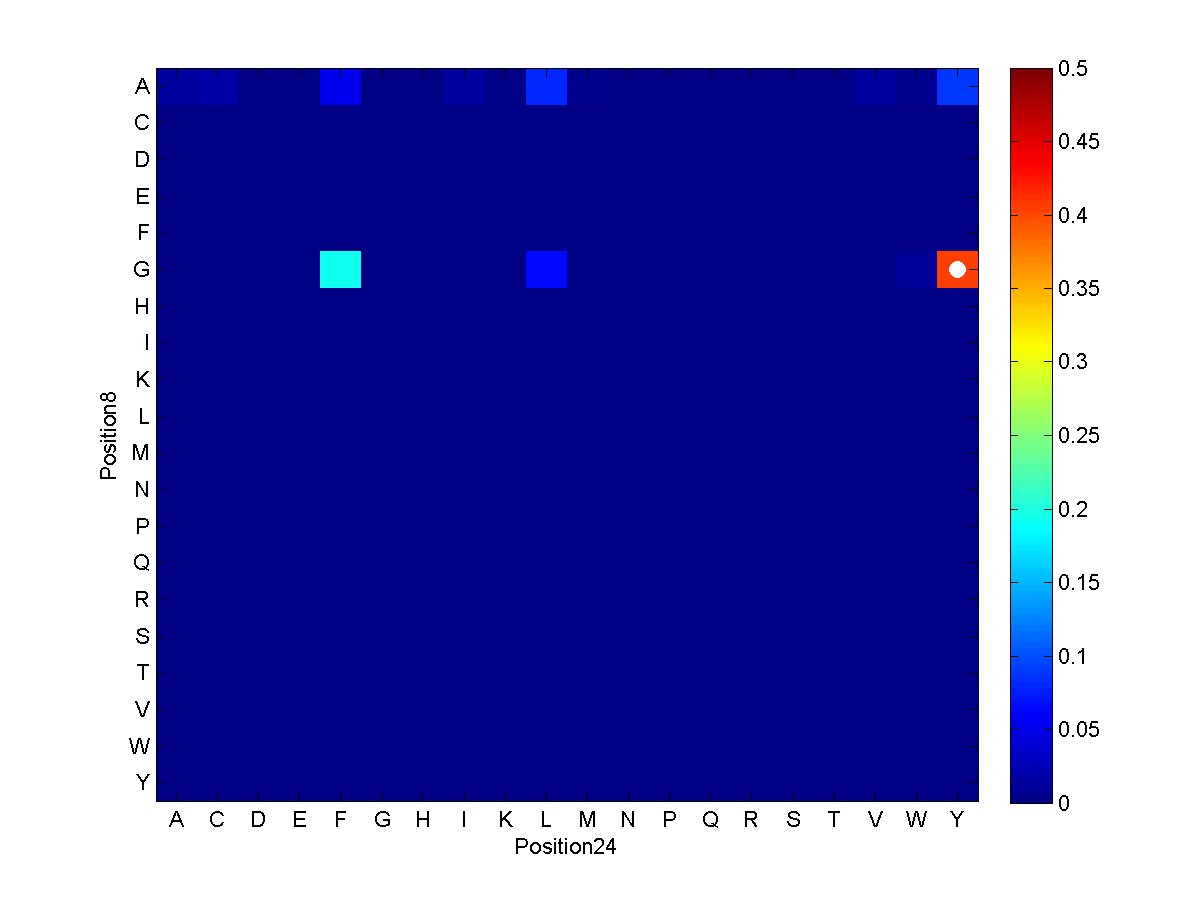 37
Courtesy of Nicholas Sawyer
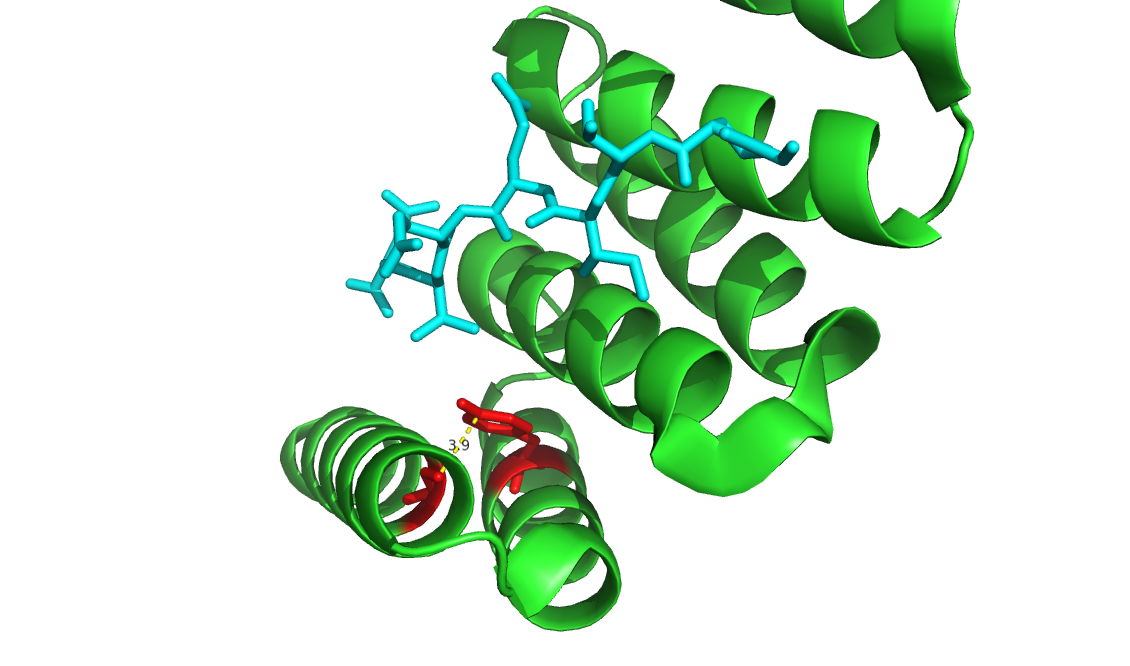 38
Methanogen: Candidatus Methanoregula Boonei
With Robert Collin (Regan Lab)
First TPR position starts at 6, gap at 1604-1637 (34aa) and then ends at 4051 (protein ends at 4079 – 28aa tail)
118 34aa TPR, mostly in tandem.
39
Methanogen: Candidatus Methanoregula Boonei
Archaea > Euryarchaeota > Methanmicrobia > .. > Methanoregula
Complete genome sequenced by DOE, available on UCSC
Obligate anaerobe, strain 6A8, acidiphilic (pH~5), H2/CO2-using in methanogenesis, dimorphic (mainly rod,  ~0.3-by-3 um; coccoid, 0.3-0.8um diameter)
Slow-growing: doubling time = 2 days
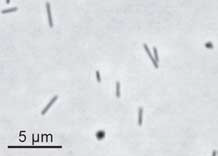 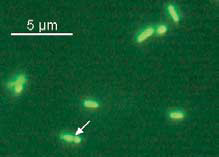 40
Braeuer SL et. al. (2006) Nature.
[Speaker Notes: http://archaea.ucsc.edu/cgi-bin/hgGateway?db=methBoon1]
Methanogen: Candidatus Methanoregula Boonei
pPROEX HTa plasmid
Still at stage of PCR: single PCRs gave no products
To do: Double PCR
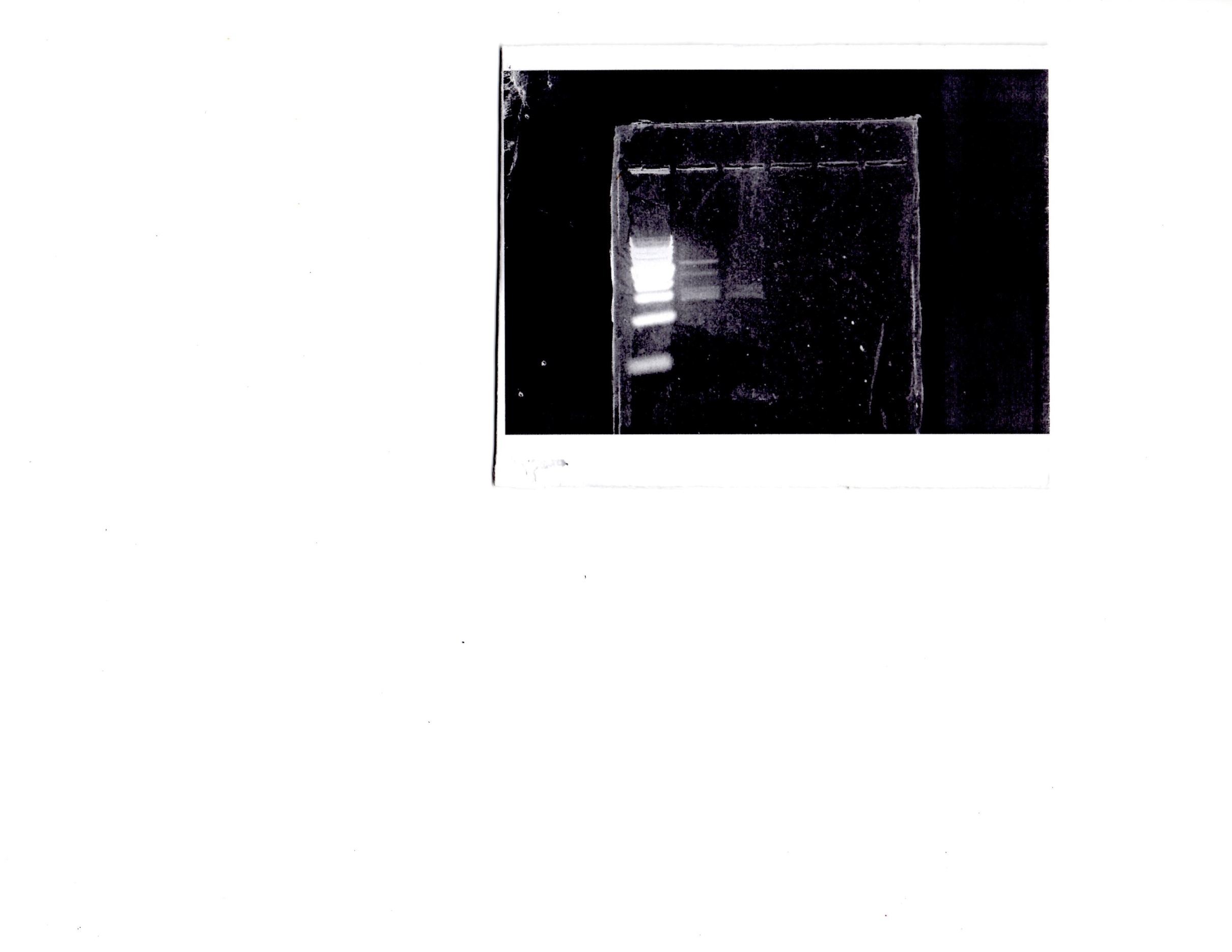 41
Acknowledgements
Gerstein Lab
Jasmine (XJM)
Arif (AH)
Joel (JR)
Robert (Bjornson)
Ekta (EK)
Yao (YF)
Lynn (Williams)
Mark (MG)
Regan Lab
Nicholas (Sawyer)
Robert (Collin)
Lynne (Regan)
42
Thank you!
43